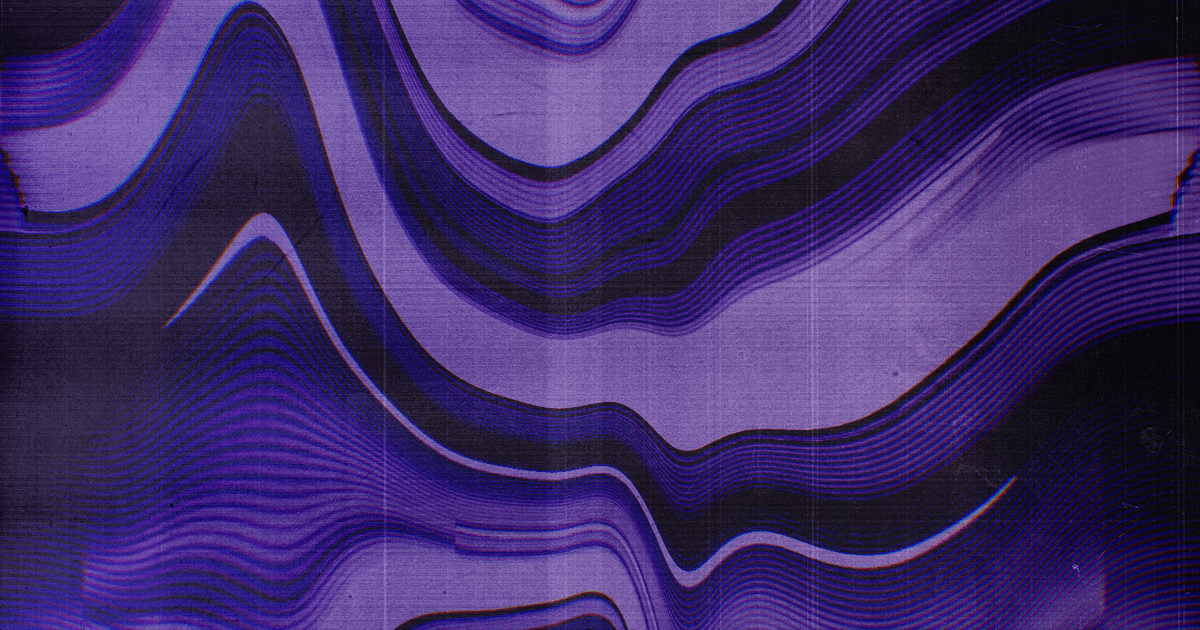 Manifesto Training
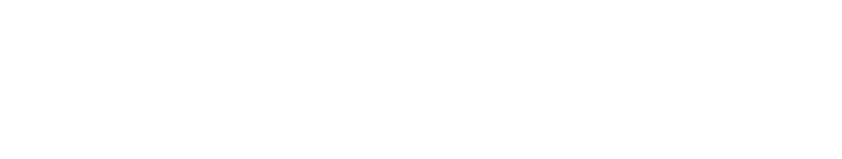 What is a manifesto?
Clear idea of:
Who you are 
Why people should vote for you
What you want to achieve

Informed decisions of who to vote for.

Another opportunity to spread your message 

Can be the difference between gaining votes and not.
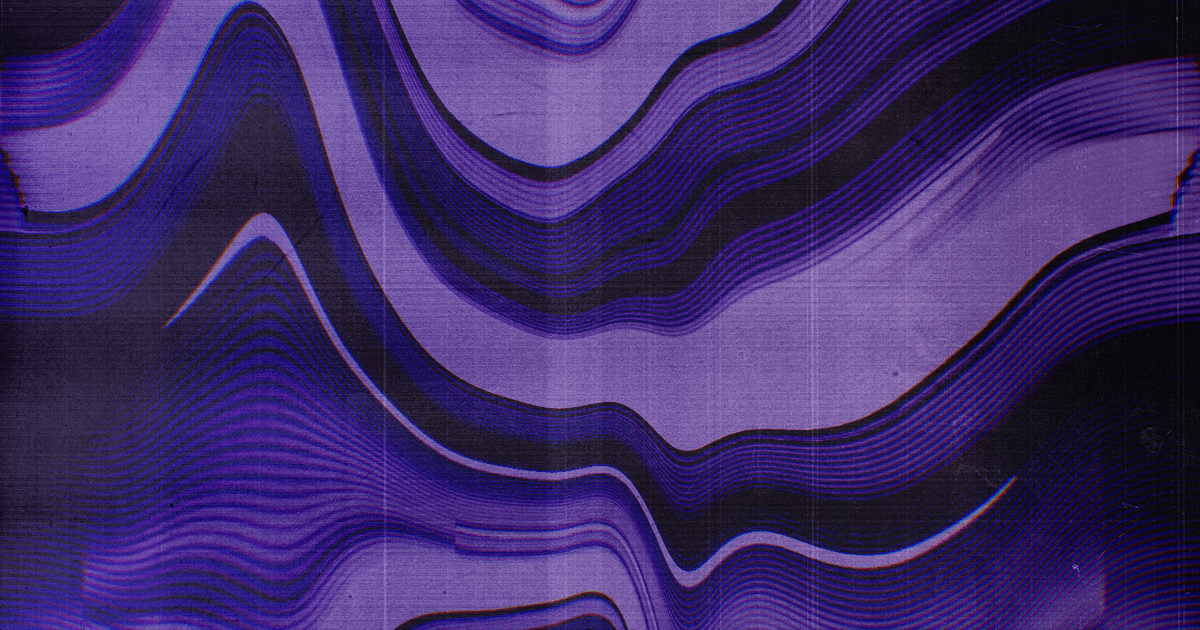 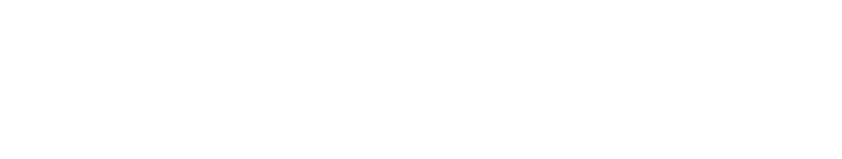 Key Things to Consider
Who are you?
Personality
What characteristics set you apart?
What characteristic you feel it’s important for an officer to have

Your Experience
Past experience as a student
What have you been involved with? 
Relevant unique skills 

Pledges and promises 
Ideas for improvement 
Big focus point 
What will you do for students? 
What is your ‘Big sell’ if you have one?
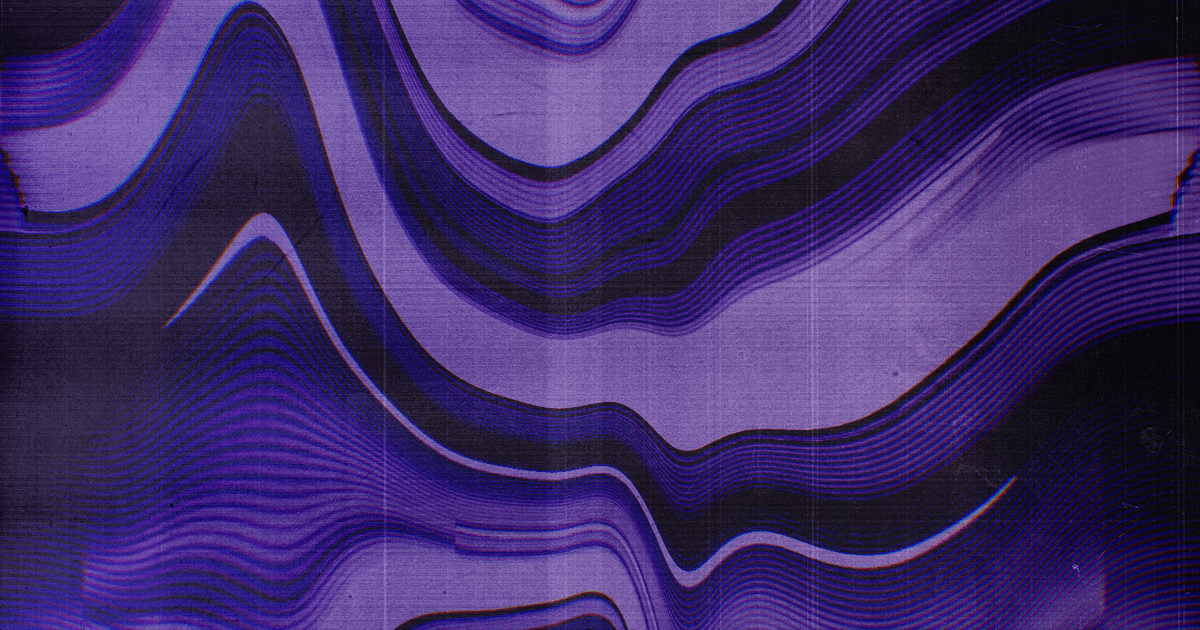 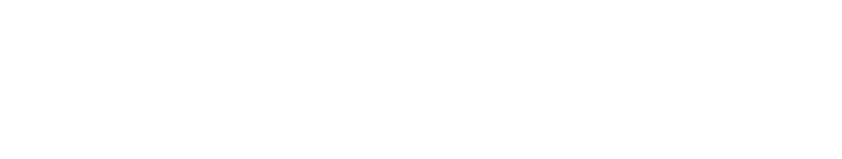 Key Questions to Start
Why are you standing?

Who are you representing? 

Key ideas to make student life better.
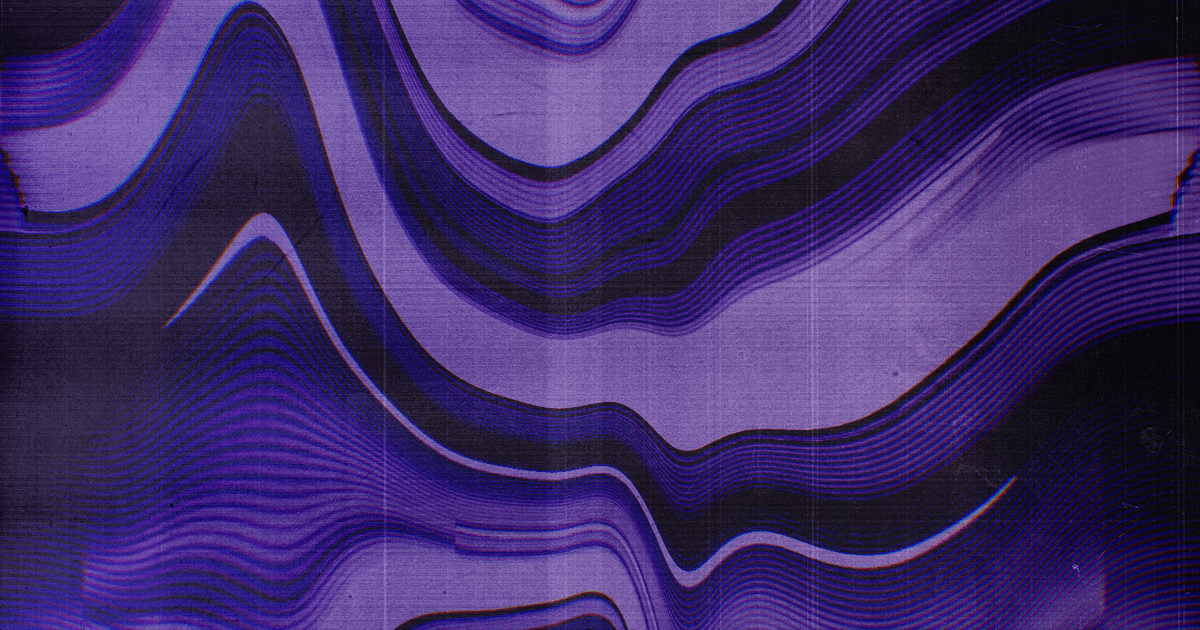 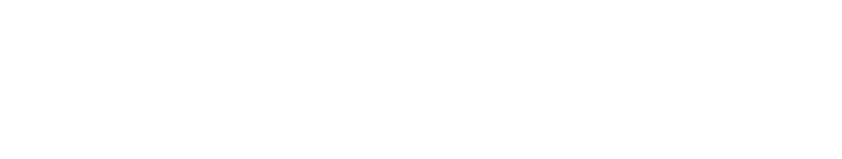 TOP TIPS
Start with what you want to change.
Describe the benefits of your ideas.
Look at the role description. 
Talk to students – officers, students, liberation reps, school reps, course reps. 
Use clear language and grammar/spell check. 
Be creative.
Don’t get carried away. 
It’s about YOU and your relevant experience – not your opponents. 
Be realistic.
Set goals you’re passionate about
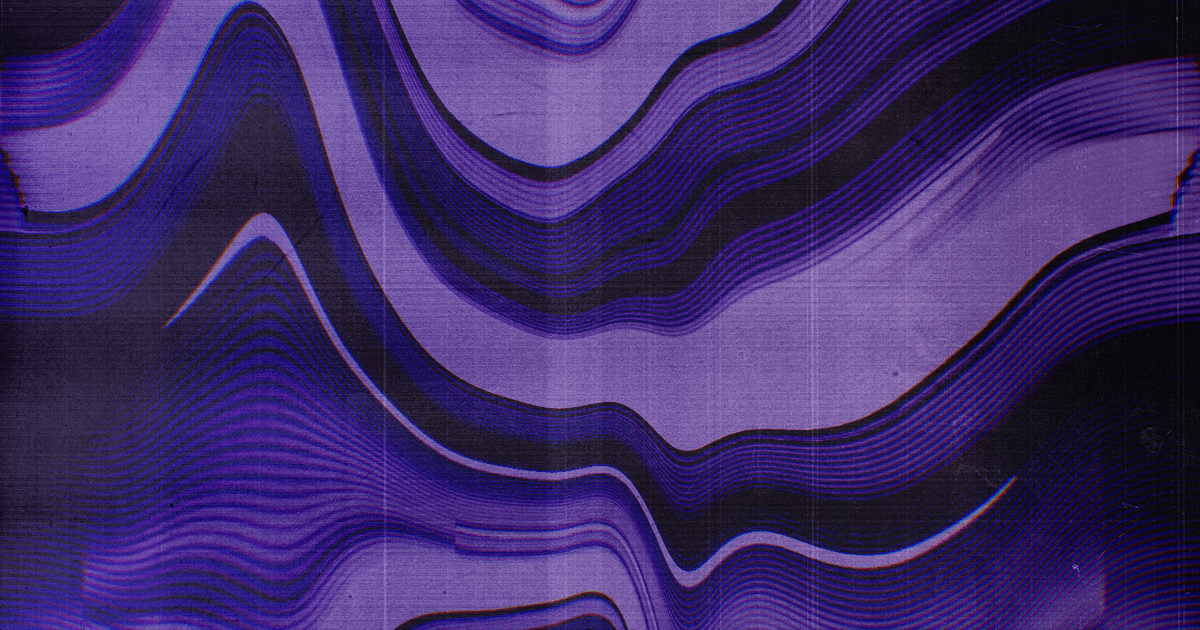 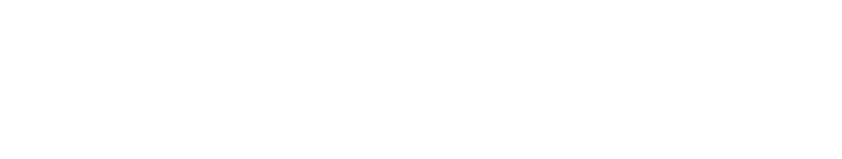 TOP TIPS
Widely felt vs deeply felt

Focus as an officer – key widespread issues. 

Deeply felt – focus on communities here.
Not deeply felt
Not widely felt
Widely felt
Very deeply felt
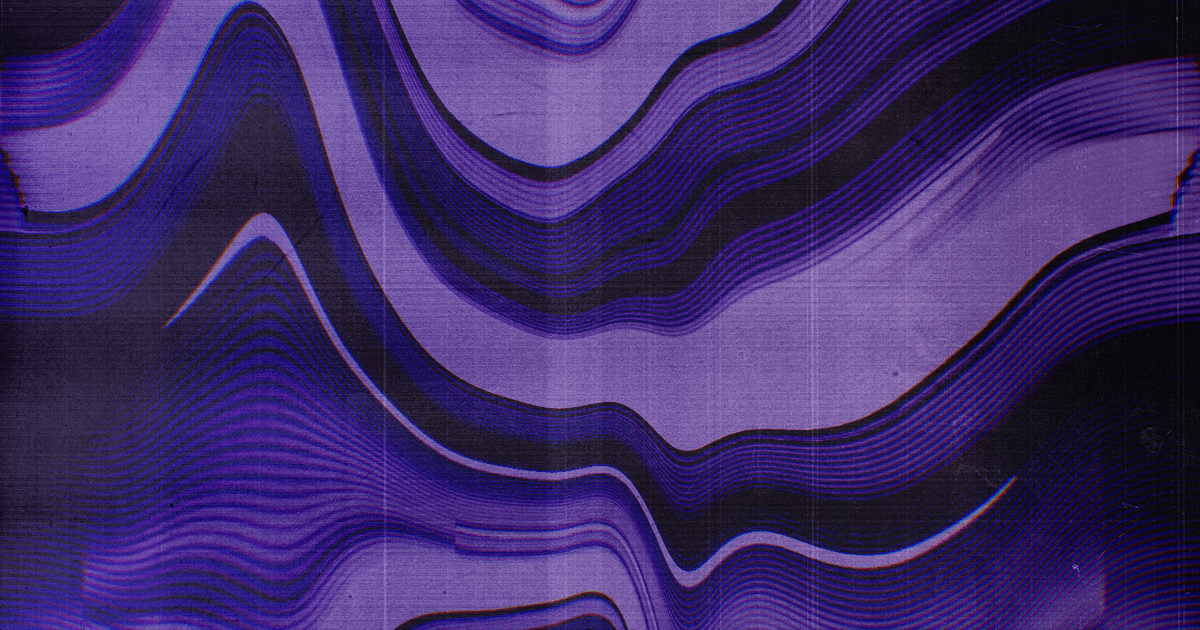 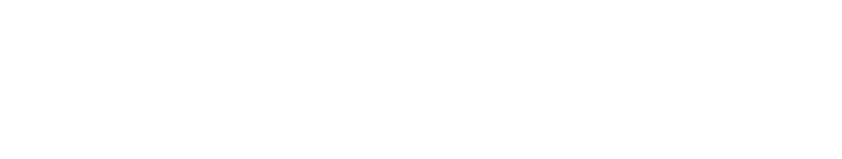 From Ideas to A Manifesto
After you’ve gathered ideas, it’s time to create. 

Sort your ideas into themes/categories. 

From this you can create your key objectives.
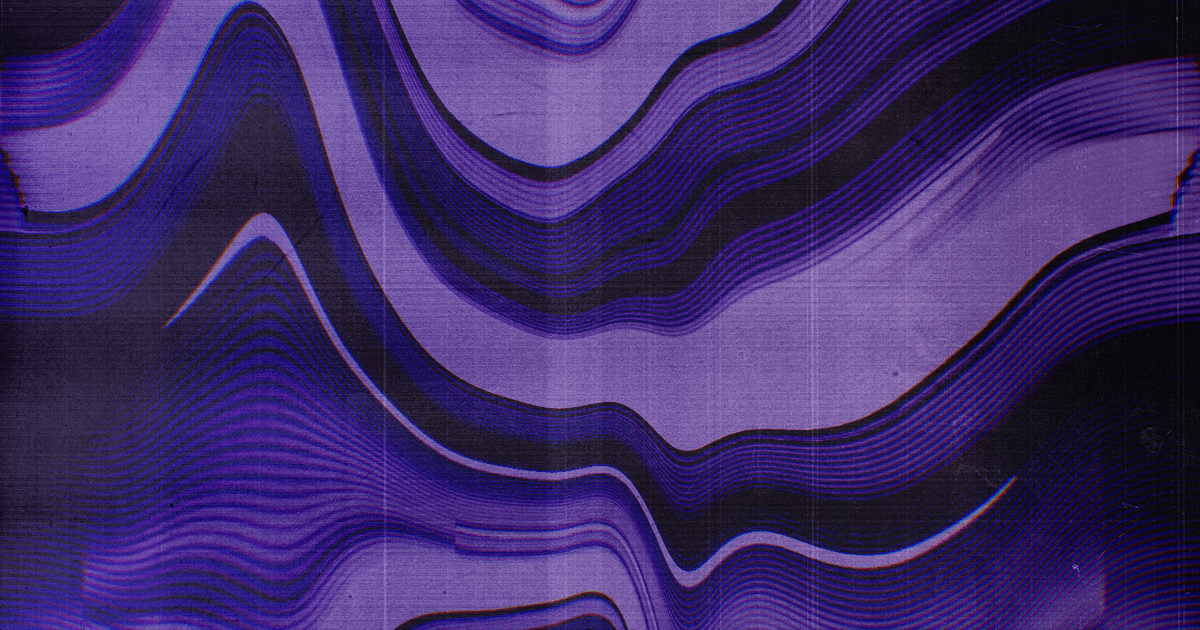 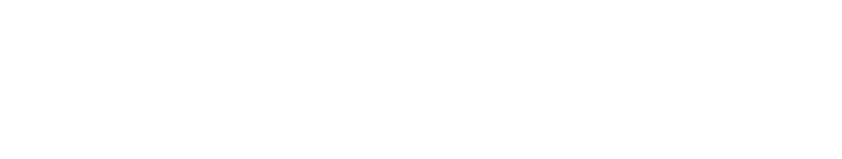 Layout
Objective 1 – Increase student engagement with the Students’ Union
Hold a series of events for international students to socialise and integrate with the Wolverhampton community.
Host more daytime events for student parents that don’t interfere with the school run.
Open the bar on City Campus. 
More officer presence on social media with a series of Q&A’s, takeovers and celebration of key wins.
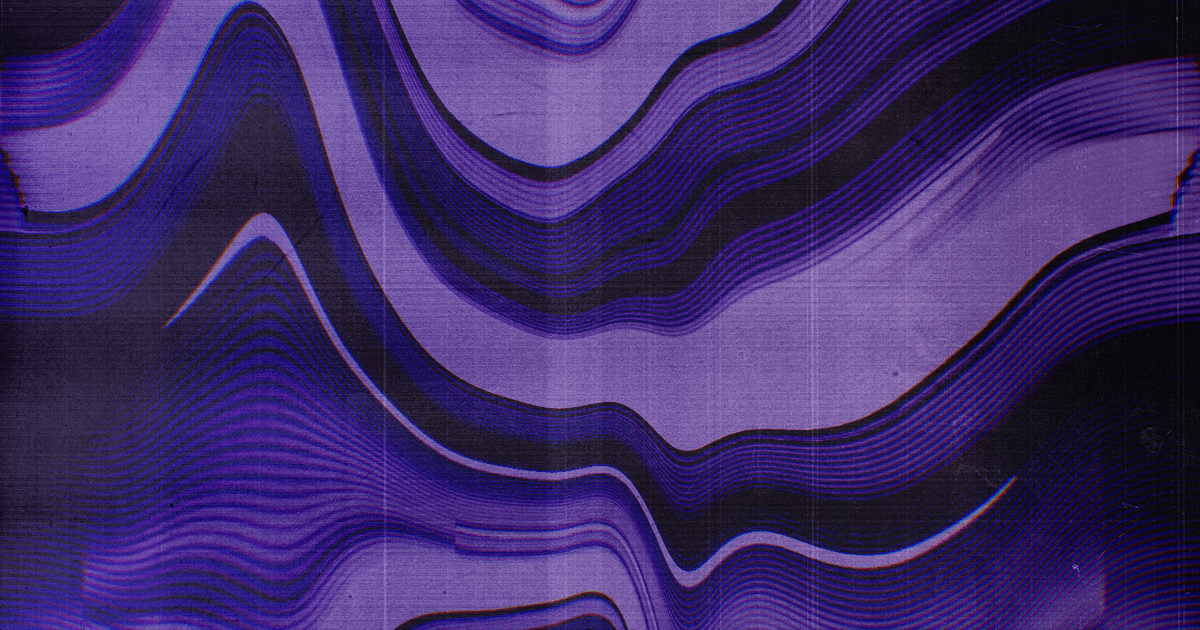 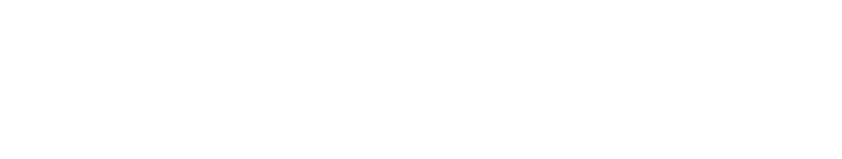 [Speaker Notes: End up with around 3 or 4 of these key aims/objectives.]
Example 1
My name is . I studied Geography for 3 years and have been the Vice President Education at the Students Union for 1 year. I feel my year in this role has left me with an excellent knowledge in what you want from your educational experience at the University. If elected I aim to emphasise that I am here for you and will be there to make sure that your voices and opinions are heard across the University.
If re-elected I propose to campaign for;
More regular feedback to be given throughout modules.
The introduction of free printing credit to be given to all students at the start of the academic year.
Students to be able to design their own event Weeks and re-introduce a ‘Reading Week’.
Online submission to be introduced across the University.
Improving facilities at the Hive, such as the introduction of free parking spaces for students wishing to just drop off library books.
Through the use of the StAR system, make sure students are involved in all major decisions made at the University.
Carry on attempting to reveal all hidden course costs to ensure students know what they have to pay for.
I wish to make sure that mature students feel they are fully supported by the Students Union and the University, as they make up 64% of the student population.
7-10% are international students I aim to ensure they are integrated into University life and encourage them to get involved in sports and societies.
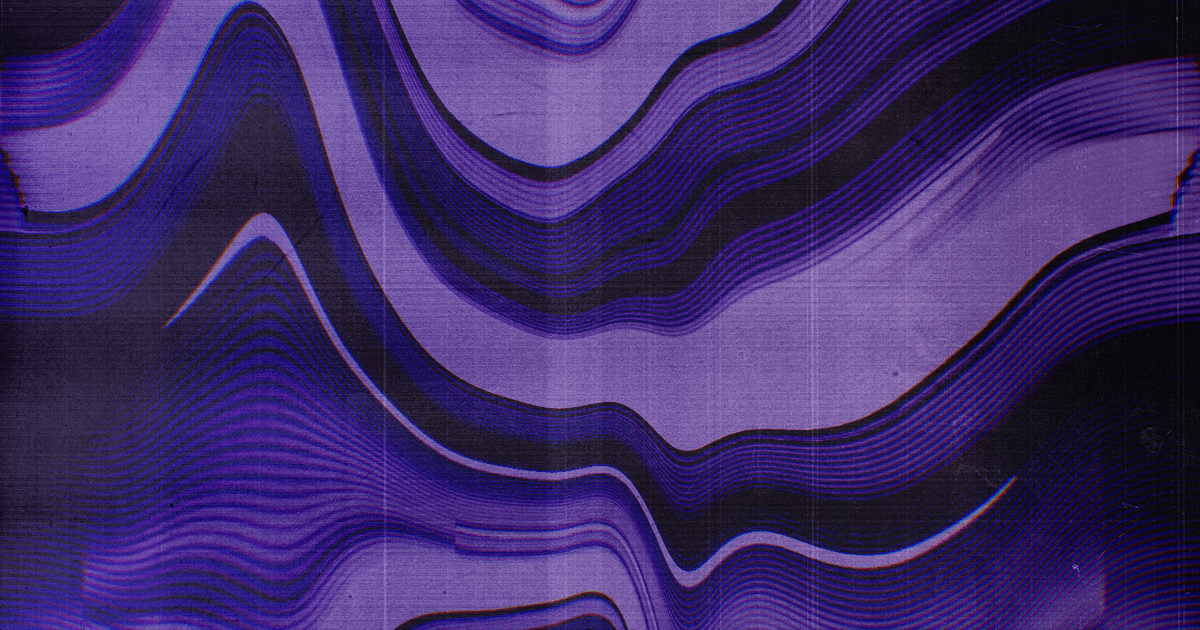 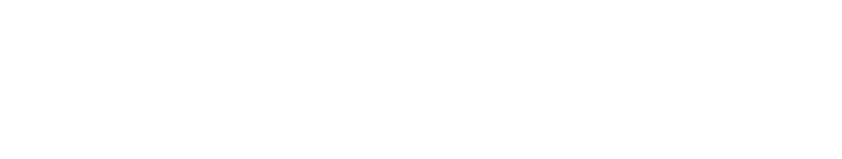 Example 2
Increased and Improved Support Networks 
Improved access to Student Services and supporting services. 
Work directly with the chaplaincy team and Student Services to improve the range of bereavement support available. 
Produce resources that simplify Student Services and accessing each of the areas within Student Services. 
Increased career opportunities for PG students, with clearer support for those wanting to go into further education (PhDs), and post-PhD careers.
Pastoral care roles for PGR students
Continue work with the PG Mental Health Support Officer to implement pastoral care roles for PGR students.
Ensure that wherever this support is implemented, detailed training is provided, quality remains high and PGR wellbeing is not overlooked.

More transparency and clearer communication
Fairer and more explicit GTA contracts
Work closely with the KDA and wider university to ensure those on GTA contracts are not overworked. 
Work towards further clarity in GTA contracts, so students know what to expect. 
Push to avoid GTA’s being given unmanageable workloads, especially during exam seasons, when turnaround times are tight. 

Consistency and Effective Mixed Approach 
Continue the process of KPA Constitutional Reform. 
Fight to ensure that a high quality of teaching/content remains as the university likely moves toward more ‘hybrid’ model of learning. 
Provide a range of both online and in-situ events going forward, to ensure the informal catch ups can still remain.
Continue discussions with the KDA around moving to a flat continuation fee, so Int’l students are not disadvantaged.
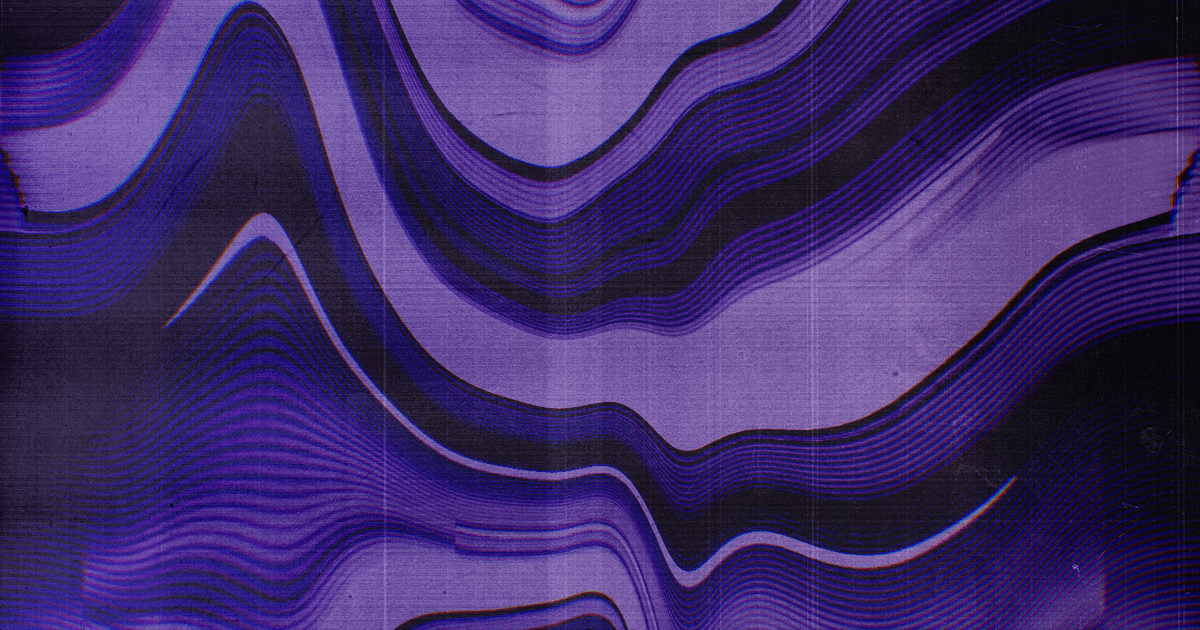 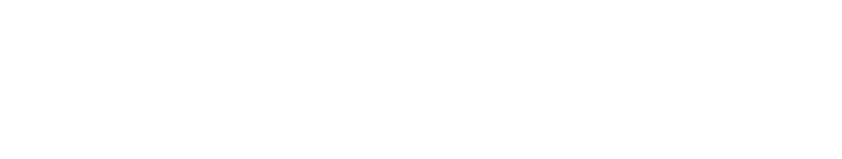 Example 2 - Visual
Think about:
 - Theme
Slogan
Something people can remember. 
Use clear messages and visuals to capture attention! 

Ensure your full name and position you’re running for is on there. 

Include voting dates!
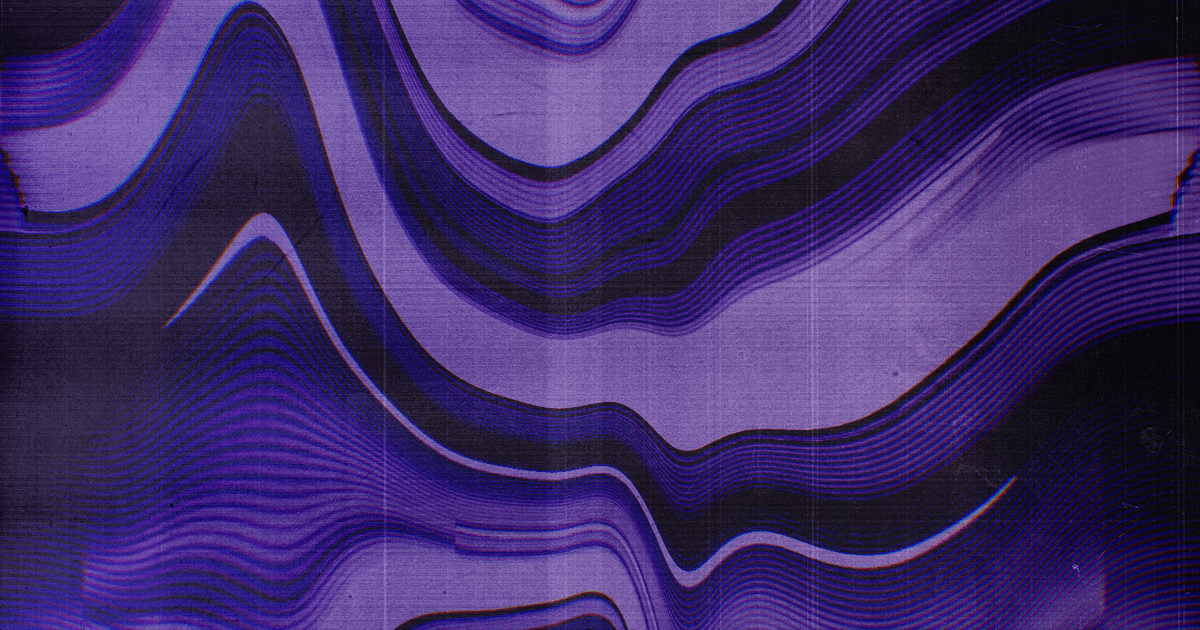 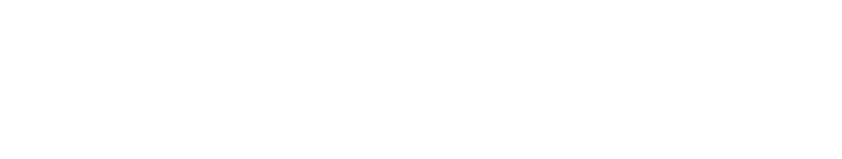 Checklist for your Manifesto Points
E.g. FREE TEA FOR EVERYONE 

Popular? 
Winnable? 
Emotive? 
Timely? 
Clear? 

‘More money for students!’ 
“The University to commit to annual bursary payments of £3,000 for the poorest 25% of students”
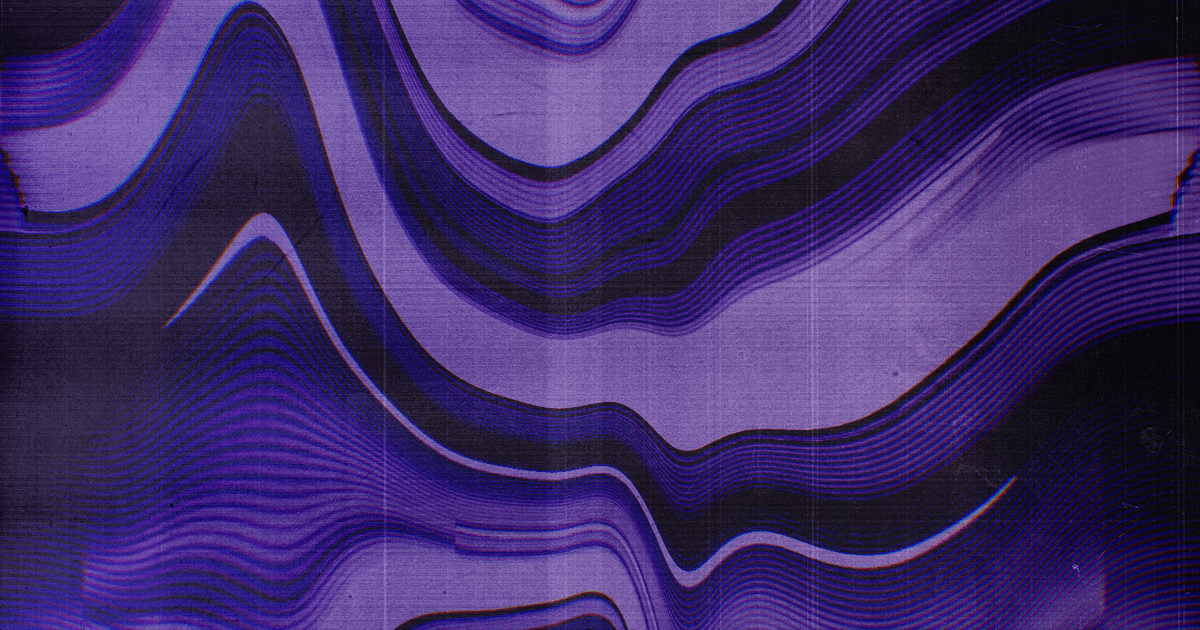 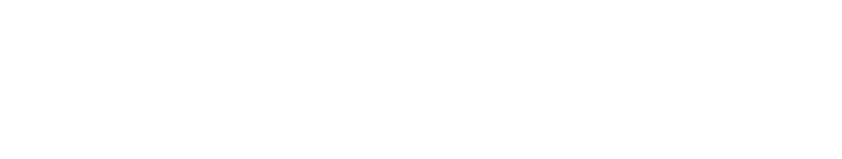 Final Points
Talk to students and see what they want! 
Before campaigning - ensure you are CLEAR on your manifesto goals. 
Brief your team
Organise your materials
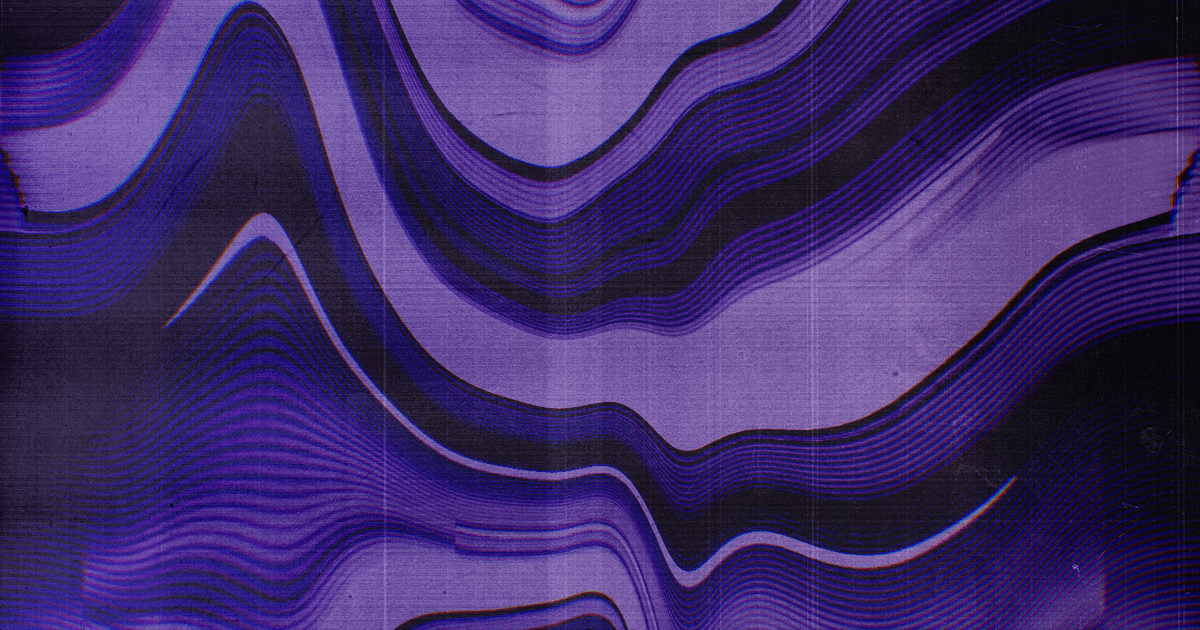 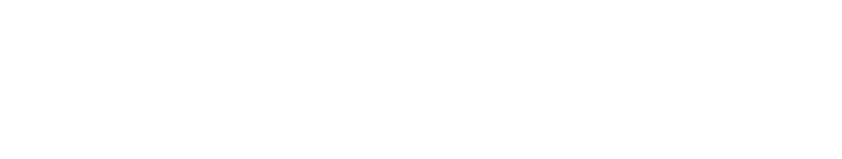 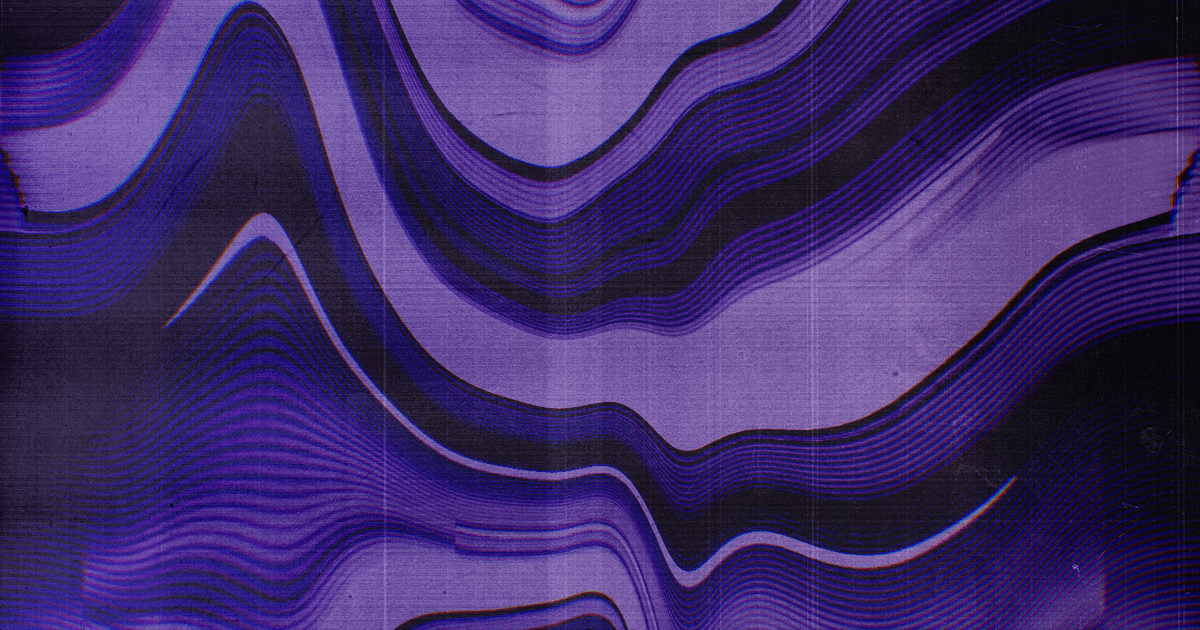 Get writing!
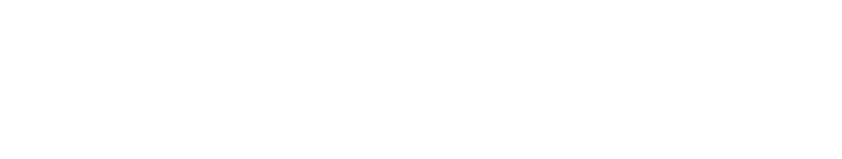